Performance Management
Christie Reese
Staff Development Specialist
Division of Public Health
Office of Policy and Practice Alignment

January 5 and 11, 2022
Performance Management
Process to achieve mission and strategic goals
BY
Actively using data to improve performance
Performance Management Systems
[Speaker Notes: 5-7 min 10:25-27
A performance management system can be divided into three parts: 
The planning – leadership in organizations and within projects
The trip itself – try it out and adjust as needed
Sharing the experience with others and planning for other trips (or projects) based on that experience

This a circular process and necessarily loops back and forth among the parts to account for quality improvement along the way. Successful performance management does not have an end point. While performance management (and accreditation) should not be the primary result, both are important ways to determine progress and QI that needs to be done to reach the end point or goal.

Continuous quality improvement (PDSA) is baked into performance management]
Prioritize equity
Planning
Aim
What are we trying to accomplish?

Plan
How will we know we’ve accomplished the aim?

What could we do to reach the aim?
[Speaker Notes: Finish by 10:40
Take a project on which you’re currently working and answer these questions.

Have them share a few projects.]
En Route
Action
Start with the best that we have . . .

Adjustment 	
How do we know if what we are doing is making things better?
The Slide-Show
Progress
How can we tell the story of our journey?

Onward
What else can and should we do?
Questions?
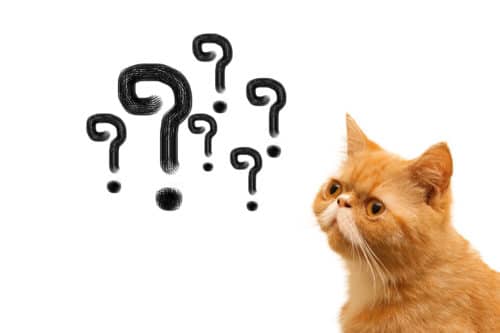